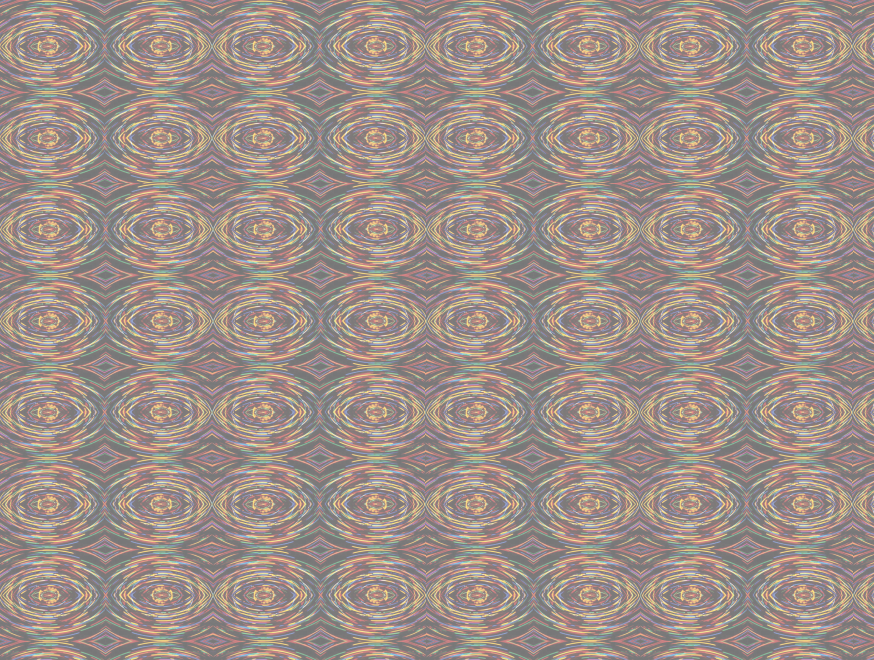 Chapter 4MODEL COMPONENT
Decision Support Systems 
For Business Intelligence
DSS in Action
AIDSPLAN is a DSS resource that allows health care workers in Great Britain to plan resources for HIV/AIDS-related services better.  The system explicitly encourages decision makers to focus on “what-if” questions so they can creatively experiment with strategies that might prove useful in meeting the needs of this increasing care-needing group.  The DSS can be used to explore the consequences of alternative strategies or investments in resources, as well as the sensitivity of those consequences to particular assumptions about uncontrollable and unpredictable factors.  This, in turn, allows decision makers to examine the impacts of the decisions in terms of likely overload, need for further resources, and of flexibility to meet future uncertainties.

 Forecasts of demand within particular localities are derived from the COX National Forecasts by patient categories.  Decision makers can elect whether to examine these forecasts at their low, medium or high range.  This projection of patient demand, in turn, forms the basis for experimentation with care options.  Costs of care options by patient category are used to estimate the costs and resources required to treat the projected patient demand.  

The model's analysis is based on a division of patients into categories that, for planning purposes, can be considered relatively homogeneous in their demand for services.  Criteria that can be used to classify patients include clinical state, possible drug abuse, age, dependency, housing situation and the presence or absence of informal support at home.
continued
DSS in Action Continued
For each category, the health authority needs to identify alternative care options.  A care option is a costed combination of service inputs that constitutes a clinically acceptable method of treating or supporting a member of the client group.  It is defined in terms of the basic resources needed to supply appropriate care and treatment.  Model users can adopt the list of resources provided with AIDSPLAN or change it to suit their special concerns or circumstances.  Up to 32 different resources can be accommodated in the model.  Once users have established such lists of resources, they can express any given care option as a particular combination of recourses from the list in specified amounts.  

For any particular assumptions made about future demand, AIDSPLAN computes the resources and cost consequences of the identified care strategy.  Using a menu, the user can display summaries of the results at different levels to see the effect of the input assumptions and to identify where further analyses may be needed.   In fact, medical personnel currently are using AIDSPLAN to facilitate discussion of the consequences for services of using AZT prophylactically and the impact of day care facilities on the provision of inpatient beds.
Design Insights
Designing chip architecture for the best performance and smallest size is an exceedingly difficult task.  Today, computers solve the problem by considering possible combinations.  They are fast, but the computer lacks both intuition and visual pattern recognition.  These are not only characteristics at which humans excel, but also are characteristics that could yield a better or even optimal design.  Researchers at University of Michigan are developing mechanisms to combine the speed of computers and the skill of humans in a project called FunSAT.  By solving problems using the FunSAT board, players contribute to the design of complex computer systems.  Although the humans believe they are just selecting actions that will turn all buttons green, they are in fact solving complex problems of selecting the best arrangement of options.  The solution is then given to a computer scientist who translate that solution into hardware design.  The researchers hope to use this combination of objective and subjective modeling to improve chip designs, databases, and even robotics.  Perhaps someday similar “games” can be used to improve other decisions.

 






					View the single player prototype
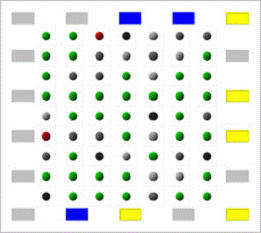 Modeling Insights
To understand algorithms and their use, let us consider a specific problem.

An MIS Club plans to sell two special fruit baskets for the upcoming holiday season.  Fruit Basket A contains 3 apples, 4 oranges and 1 honeydew melon and sells for $8.  Fruit Basket B contains 4 apples, 3 oranges and 2 honeydew melons and sells for $12.  The amount of each fruit available and their costs to the MIS Club are shown in the table below.  If it is assumed that the MIS Club can sell all the baskets it makes, how many of each one should they make?
	Quantity Available	  Cost per Piece
 
Apple	160	  $0.30
Orange	180 	  $0.20
Melon	60	  $1.20
 
The first step is to represent the problem mathematically.  In this case, we will have two variables, x and y, where x represents the number of Fruit Basket A to make and y represents the number of Fruit Basket B to make.  We know that each Fruit Basket A sells for $8 and each Fruit Basket B sells for $12, but in order to know how much profit we will make, we must compute the costs of each basket.  Basket A contains 3 apples @ $ .30, 4 oranges @ $ .20 and I melon @ $1.20, so it costs $2.90 to make up the basket (if we assume the actual basket is free).  Hence, the net profit from Basket A is $5.10.  Using a similar method, we can find that the net profit from Basket B is $7.80.  Hence, our objective is to:
maximize 5.10 x + 7.80 y
continued
Modeling Insights Continued
However, there are constraints dictating the availability of fruits which must be met.  Using the quantities above, they are
                         Apples:            3x + 4y ? 160
                         Oranges:          4x + 3y ? 180
                         Melons:            1x + 2y ?   60

Conceptually, the algorithm for solving this problem looks at possible values for x and y and selects the one that maximizes our objective.  Consider the graph below.









The algorithm “knows” to look for the feasible combinations of the two types of Fruit Baskets, as shaded in the graph.  Further, it “knows” that the best combination is going to be one of the four “extreme” or corner points highlighted above.  The algorithm evaluates an extreme point with regard to the objective (5.10x + 7.80y).  It then looks at the adjacent corners to determine if one of them give a better solution.  If so, the algorithm moves to that new point and begins again.  In essence, the algorithm moves from corner to corner, always improving the value of the objective.  With large problems, the process is important because one can have many variables and many constraints resulting in millions of corner points.  Since the algorithm follows a systematic approach to improvement, it ends up checking only a small percentage of the possible points.  In this case, it is the combination of 36 Fruit Baskets of Type A and 12 Fruit Baskets of Type B, giving a profit of $277.20 to the MIS Club.
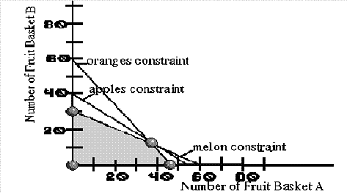 DSS in Action
Baseball is called the Great American Pasttime because so many Americans share a passion for the game. The game may live or die by the pitcher or the next power batter, but the schedule is dependent on modeling.  The Sports Scheduling Group uses mathematical programming and high-performance computers running virtually non-stop for months to develop a schedule for major league baseball.    According to one of the partners of SSG, “a typical model for a sports scheduling problem is a combinatorial design with nasty side constraints and multi-objectives.”

Schedule-makers deal with conflicting requirements and preferences as a matter of course, but as the financial and competitive stakes in athletics rise, so does the complexity of creating a balanced schedule.  To maximize revenue, it is crucial to have important games televised on the right days and times. These requirements frequently conflict with more traditional requirements of a "fair" schedule that balances strength of schedule, home and away games, and travel.

SSG must consider the following constraints when developing a schedule:
• Each club plays 162 games and 52 series, including 13 at home on weekends.
• Games within each month and during summer dates should be reasonably balanced between teams.
• Single-series and four-series home stands and road trips should be minimized; two- and three-series home stands and road trips are preferred.
• No more than four series home stands or road trips should be scheduled
• No doubleheaders in original schedule.
• Considerations must be made to the miles traveled by one team during a season. No team should travel in excess of 50,000 miles over the course of the season.
• Three game series are optimal (minimize number of two or four game series).
 In addition, SSG entertains the requests of the teams, the television networks broadcasting the games, and the MLB Players Union.
Modeling Insights
Every four years there is a great deal of money spent on trying to predict who will win the U.S. Presidential election.  Pundits examine the various segments of the population carefully and determine the issues that are most important for each group, who best addresses those issues (for the groups) and what the likelihood of that group voting will be.  There are millions of dollars spent to predict who is likely to win the election.  As the viewing public knows, there are many flaws to these preditions.

Allan J. Lichtman, professor of history at The American University in Washington, D.C. looks at the situation in a different way.  He applied  statistical pattern recognition algorithm from seismology to the question of who would be elected.  Professor Lichtman began with nearly 200 questions, which were all binary ("yes" or "no") variables, and the algorithm picked those which displayed the greatest difference between the proportion of the time the variable was "yes" for years when the incumbent party won and the corresponding proportion for years when the challenging party won, using all U. S. elections starting with 1860 as the training set.  Over time, he narrowed it to 13 keys.  They are:

1. The incumbent party holds more seats in the U.S. House of Representatives after the midterm election than after the preceding midterm election.
2. There is no serious contest for the incumbent-party nomination.
3. The incumbent-party candidate is the current president.
4. There is no significant third-party or independent candidacy.
continued
Modeling Insights Continued
5. The economy is not in recession during the campaign.
6. Real (constant-dollar) per capita economic growth during the term equals or exceeds mean growth for the preceding two terms.
7. The administration has effected major policy changes during the term.
8. There has been no major social unrest during the term.
9. The incumbent administration is untainted by major scandal.
10. There has been no major military or foreign-policy failure during the term.
11. There has been a major military or foreign-policy success during the term.
12. The incumbent is charismatic or is a national hero.
13. The challenger is not charismatic and is not a national hero.

According to Dr. Lichtman’s models, if six or more of these statements are false, the incumbent party loses the popular vote.  Using that criterion, the model has only been wrong twice, in 1876 and 1888.  Of course, in the United States, it is the electoral vote, not the popular vote that determines the winner, so sometimes this method does not predict who will actually be in the White House.
DSS in Action
Negotiation Ninjas, developed by researchers at Southampton University, are intelligent agents that use heuristics to help bring together buyers and sellers on the shopping website Aroxo.  The agents use a series of simple rules—known as heuristics—to find the optimal price for both buyer and seller.  The heuristics guide not only the price but also the ways to address multiple simultaneous negotiations.  Sellers must answer a series of questions about how much of a discount they are prepared to offer, whether they are prepared to go lower after a certain number of sales or at a certain time of day, and how eager they are to make a sale.  Buyers only need to identify the item they wish to purchase and the price they are willing to pay for it.  The agents then act as an intermediary, scouring the lists of sellers who are programmed to accept a price in the region of the one offered.  If they find a match, the seller is prompted to automatically reply with a personalized offer.  The buyer then has a choice to accept, reject, or negotiate.  If they choose to negotiate, the agent analyzes the seller’s criteria to see if they can make a better offer.  The process continues until either there is a sale or one of the parties pulls out.
Modeling Insights
One system using non-quantitative heuristics is PROSPECTOR.  The purpose of this system is to predict mineral deposits given geological information about a region.  Some of PROSPECTOR’s rules include the following.

RULE 1.
 IF the igneous rocks in the region have a fine to medium grain size,
 THEN they have a porphyritic texture (0.5).

RULE 2.
 IF the igneous rocks in the region have a fine to medium grain size,
 THEN they have a texture suggestive of a hypabyssal regional environment (2, 0.000001).

RULE 3.  
IF the igneous rocks in the region have a fine to medium grain size and they have a porphyritic texture,
 THEN they have a texture suggestive of a hypabyssal regional environment (100, 0.0000001).

RULE 4.
 IF the igneous rocks in the region have a texture suggestive of a hypabyssal regional environment,
 THEN the region is a hypabyssal regional environment (65, 0.01).
continued
Modeling Insights Continued
RULE 5.
 IF the igneous rocks in the region have a morphology suggestive of a hypabyssal regional environment,
 THEN the region is a hypabyssal regional environment (300, 0.0001).

RULE 6.  
IF the region is a hypabyssal regional environment,
 THEN the region has a favorable level of erosion (200, 0.0002).

RULE 7. 
IF Coeval volcanic rocks are present in the region,
 THEN the region has a favorable level of erosion (800, 1).

The system processes these and other rules much the way an expert geologist would  to examine the geological, geophysical and geochemical data to predict where ore-grade minerals could be found.  The numbers in parenthesis indicate measures of certainty with the conclusions that are built into the reasoning process.

PROSPECTOR rules were taken from Waterman, D.A., A Guide to Expert Systems, Reading, MA: Addison-Wesley Publishing Company, 1986, p.58.
DSS in Action
The U.S. Military is one of the most significant users of simulations in the world today.  The Generalized Air Mobility Model, or GAMM,*  simulates the entire theater airlift system’s movement of cargo from source to destination.  Hence, the DSS provides simulation of flights, airdrops, overland cargo transshipment, and the survivability of cargo in the various modes of transportation.  (The DSS does not simulate the outcome of the campaign, just the ability of the airlift system to meet the operational demands of a given scenario.)

 The quality of the insight from this simulation, as in any simulation, comes from the quality of the measures that were built into the system for evaluation.  Historically, the military  used measures such as rate-of-cargo movement, average aircraft flying time per day, utilization rate, and departure reliability.  While these measures provide some indication of the basic throughput of the operation, they do not measure the effectiveness of the mission, nor how it supports combat forces.  Hence, GAMM has factors of evaluation such as:
 •  timeliness of deliveries;
 •  effectiveness in making multi-flight deliveries within narrow time and location constraints such as those necessary for combat missions;
 •  ability to move large, oversize items
 In addition to providing operational logistics for a particular campaign, GAMM also can  predict where long term airlift characteristics need to be changed and hence offer insights into future designs.
Design Insights
The costs of providing health care have skyrocketed over the last twenty years.  At the same time the incidence of infections, especially antibiotic-resistant infections, contracted during hospitalization have increased significantly.  States have recognized the impact of these secondary (not existing upon admission) infections on health care costs, and some have introduced legislation to reduce payments to hospitals with high rates of secondary infection.   Clearly it is in everyone’s best interest to reduce the incidence of infections contracted during hospitalization.  But, this is a difficult problem to solve due to interactions among the various pathogens, categories of illness of the patients and occupancy rate of the hospital.  In other words, it is hard to know “where to start.”  However, researchers worked with Cook County Hospital in Chicago to build simulations to represent various scenarios of these variables so they could study the relative efficacy of improved hand-hygiene protocols vs. changes in patient isolation policies.  They found both policies could have a significant impact on the rate of infections.  However, when they also examined the costs – both to the patient and to the hospital – under various conditions, they determined that improved hand-hygiene protocols were more appropriate as a first approach to solving the problem.  Further, the researchers provided insights into conditions where the policies should be changed and what the associated costs would be.
Design Insights
Computer simulations are not replicas of reality.  For example, Boeing Co. Engineers used simulation to design a fuse pin that held the engines to the wing for its 747 cargo plane.  After El Al Israel Airlines had a crash in 1992, where the plane killed over 40 people in the Netherlands, engineers reviewed their simulation.  They found that the simulation had missed several weak points in the design of the fuse pin.  The fuse pin had, in fact broken, causing the crash.
Modeling Insights
Professors in the Geography Department at UCLA applied biogeographic models to the question of locating Osama Bin Laden in the Spring 2009.  Biogeographic models use known properties of plants and animals to predict how they will distribute themselves over space and over time.  These models were applied to publicly available satellite imagery.  

The particular models employed are called a “Distance-decay Theory” and “Island Biogeography Theory.”  They were employed because they are associated with the distribution of life and extinction. Distance-decay theory states that as one goes further away from a precise location, there is an exponential decline in the turnover of species and a lower probability of finding the same composition of species. The theory of island biogeography states that large and close islands will have higher immigration rates and support more species with lower extinction rates than small isolated islands. 

These theories can be applied over varying spatial scales to posit bin Laden’s location based on his last reputed geographic location. Distance-decay theory would predict that he is closest to the point where he was last reported and, by extension, within a region that has a similar physical environment and cultural composition (that is, similar religious and political beliefs). For instance, the further he moves from his last reported location into the more secular parts of Pakistan or into India, the greater the probability that he will find himself in different cultural surroundings, thereby increasing the probability of his being captured or eliminated. Island biogeographic theory predicts that bin Laden is in a larger town rather than a smaller and more isolated town where extinction rate would be higher. Finally, high-resolution analyses of a city can be undertaken to identify individual buildings that match bin Laden’s life history characteristics. For example, he reportedly has a small entourage of body guards, requiring a structure that contains at least three rooms.

Using these methods, the biogeographers not only identified a specific town in Pakistan in which Bin Laden is likely to be located, they identified three specific buildings in which he is likely to be located.  However, no national security agency has commented on whether they have applied this methodology or whether or not the professors were accurate.
Modeling Insights
Netflix is known for using quantitative analyses for improving its performance.  In 2006 they announced their $1 million competition to the first team that could improve their recommendation system by 10%.  The recommendation system, which is used to suggest movies to individual customers,  predicts whether someone will enjoy a movie based on how much they liked or disliked other movies.  Netflix provided anonymous rating data for mining, and a test data set to evaluate how closely predicted ratings of movies match subsequent actual ratings.  This set off a flurry of activity of individuals, groups and groups of groups.  In mid-2009, a team called BellKor's Pragmatic Chaos was the first to achieve the goal of improving the system by 10.09%.  According to the rules, the other teams had 30 days to improve upon BellKor’s method.  Just before the deadline was reached another team, The Ensemble, submitted a method that improved the rating system by 10.10%.  BellKor did not have time to respond.

However, shortly thereafter, the team’s captain, Yehuda Koren posted a note on his blog that he was contacted by Netflix and was told they have the best test accuracy and should be declared the winner.   Why?  It appears that Netflix kept two verification test sets: one that was the basis for the public standings and another that was secret. The winner was selected based on the success of the approach on the secret data set. So BellKor, which appeared to come in second, based on the public verification test set, seems poised to be the winner based on the hidden test set.  Apparently The Ensemble got their additional improvement by overfitting their algorithm to the test data set; when tested on the unused data, their algorithm was inferior.
Modeling Insights
Single malt scotches are an acquired taste.  They are distilled from barley at a single distillery and matured in oak casks for at least three years (some for many years).  Scotch cannot be matured in new oak casks because the new oak would overpower the taste of the whiskey, so it is only matured in used scotch.  Clearly the previous use of the cask will impact the taste of the scotch.  The bourbon taste in oak will impact the taste differently than will port or sherry or rum or  maderia.  Similarly, each year that the scotch is in the cask will change the taste since it continues to process.  The water supply will also impact the taste of the final product.  

Single malt scotches tend to be categorized by the region in which they were produced.  While this is useful for those who really know their scotches, it is less useful for the general public .  So, a project called Whisky Classified developed a clustering system to help people understand styles of the common brands.  Said differently, the project helps someone answer the question “if I like this brand, what other brands am I likely to like?”

The developers reviewed tasting notes in recently published books on malt whiskey and from distilleries.  From this, they developed a vocabulary of 500 aromatic and taste descriptors for scotch.  They applied these terms to 86 single malt scotches using a product called ClustanGraphics.  The cluster analysis groups malts into the same cluster when they have broadly the same taste characteristics across all 12 sensory variables.  Technically, the method minimizes the variance within clusters and maximizes the variance between clusters.
continued
Modeling Insights Continued
The result was ten clusters of single malt whiskies:

Cluster A:   Full-Bodied, Medium-Sweet, Pronounced Sherry with Fruity, Spicy, Malty Notes and Nutty, Smoky Hints
Cluster B:  Medium-Bodied, Medium-Sweet, with Nutty, Malty, Floral, Honey and Fruity Notes
Cluster C: Medium-Bodied, Medium-Sweet, with Fruity, Floral, Honey, Malty Notes and Spicy Hints
Cluster D: Light, Medium-Sweet, Low or No Peat, with Fruity, Floral, Malty Notes and Nutty Hints
Cluster E: Light, Medium-Sweet, Low Peat, with Floral, Malty Notes and Fruity, Spicy, Honey Hints
Cluster F: Medium-Bodied, Medium-Sweet, Low Peat, Malty Notes and Sherry, Honey, Spicy Hints
Cluster G: Medium-Bodied, Sweet, Low Peat and Floral Notes
Cluster H: Medium-Bodied, Medium-Sweet, with Smoky, Fruity, Spicy Notes and Floral, Nutty Hints
Cluster I:  Medium-Light, Dry, with Smoky, Spicy, Honey Notes and Nutty, Floral Hints
Cluster J: Full-Bodied, Dry, Pungent, Peaty and Medicinal, with Spicy, Feinty Notes

Those who want more information about the exercise and especially advice of other scotches they might enjoy should consult Wishart (2006) book.
Modeling Insights
Researchers at University of Vermont developed a website, www.wefeelfine.org, that mines through some 2.3 million blogs, looking for sentences beginning with "I feel" or "I am feeling."  They use personal online writing to determine the mood of people real time.  After mining the sentence, they use the standardized "psychological valence" of words (established by the Affective Norms for English Words) to give each sentence a happiness score.  The rating of the individual blog is not important; rather their goal is to measure the big picture of a town or other grouping of people.  They use their tool in an exploratory fashion to measure the feelings of the country as a whole.  Clearly such a tool could be used to mine for other words, such as those of a company’s product, to provide decision makers with consumer’s attitudes about the product.
Modeling Insights
Satoshi Kanazawa, a reader in management and research methodology at the London School of Economics, published a series of papers that predict the sex of one’s baby, the last of which is "Beautiful Parents Have More Daughters"1.  Dr. Kanazawa took a sample of almost 3,000 individuals who asked the number of children of each gender and who were rated on a five-point scale regarding attractiveness.  His results are shown in the following graph as the points.











Two researchers re-examined his method and found that the “statistical significance” noted in the original paper just did not exist.2
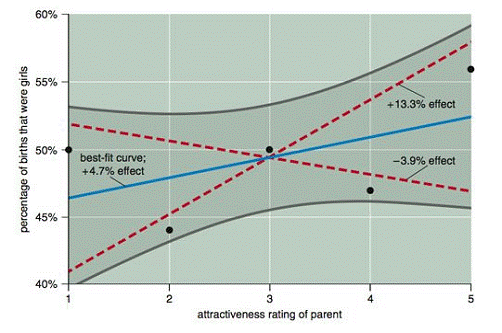 continued
Modeling Insights Continued
Note that the least attractive people (rated “1") had about a 50-50 chance of having a girl while the most attractive people (rated “5") had about a 56% chance of having a girl.  What the author did was to compare groups 1-4 and compare it to group 5 and found that the difference between them was significant.  But, in reality, a correct statistical test would have made not only that comparison, but also other combinations of groups, such as group 1 to the aggregate of groups 2-5, or the aggregate of groups 1 and 2 to the aggregate of groups 3-5, etc.  Furthermore, if you do those additional tests, they must be included in the test of significance of the experiment.  In other words, statistical validity does not rely upon just the one comparison, but rather on all of the comparisons together.  As the authors point out, the curved lines in the diagram above are the result of a better test; this test does not show statistical significance.  This is one of the examples of statistical problems associated with the mining of data.

1  Kanazawa, S. 2007. Beautiful parents have more daughters: A further implication of the generalized Trivers-Willard hypothesis. Journal of Theoretical Biology 244:133–140.

2 Gelman, A. and Weakliem, D.  “Of Beauty, Sex and Power,” American Scientist, 97(4), July-August, 2009, p. 310-314. Available online at http://www.stat.columbia.edu/~gelman/research/published/power4r.pdf
Modeling Insights
Sentiment analysis is the effort to translate human emotion into data that can be used by decision makers to understand their clients.  It is, in essence, the data mining of blogs and social networks to examine and summarize reviews, ratings, recommendations and other forms of personal opinion.  The tools attempt to categorize statements that are straightforward, such as “I love this product” or “I hate this movie,” as well as those using sarcasm, irony and idioms.  Filtering through hundreds of thousands of websites, these algorithms identify trends in opinions and some even identify influential opinion leaders.  Such tools could help companies pinpoint the effect of specific issues on customer perceptions, helping them respond with appropriate marketing and public relations strategies.  For example, when there was sudden negative blog sentiment against the Yankees, they turned to sentiment analysis to identify the issue.  The sentiment analysis identified a problem associated with a rain delayed Yankees-Red Sox game.  Stadium officials mistakenly told hundreds of fans that the game had been canceled, but their electronic ticket vendor denied fans’ requests for refunds, on the grounds that the game had actually been played. Once the issue had been identified, the company offered discounts and credits to the affected fans, and re-evaluated its bad weather policy.
Code 4.1 Sample Code to Input Data from a Modeling Package
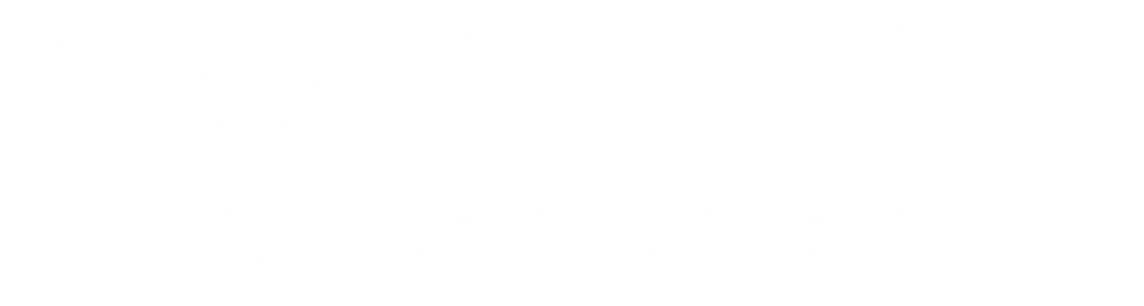 Code 4.2 Sample Code to Process Data from a Modeling Package
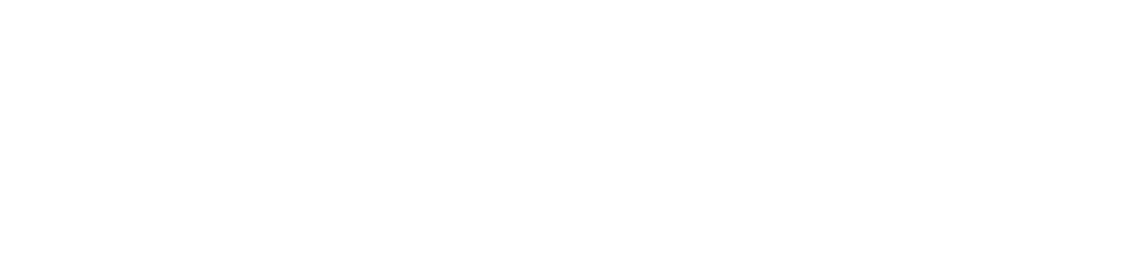 Computation 4.1 Economic Order Quantity
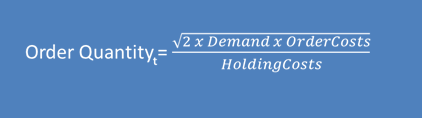 Computation 4.2.  Sample t-Test
Computation 4.3 Solving for the Necessary Mean Sample Value
Computation 4.4 Computation of Sample Size Needs